Expressive Art and Design : Creating with Materials
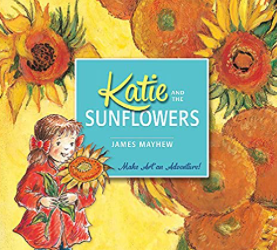